IL ROTARY PER I GIOVANI
Conviviale del 4 settembre 2014

Anna VENIER – Responsabile Commissione giovani generazioni
Stefania CASTELLETTI – Responsabile Interact
Giorgio FERRARI – Presidente Rotaract Bergamo Città Alta
Cristiano GAMBA – corsista RYLA
IL ROTARY PER I GIOVANI
Con diversi programmi il Rotary International aiuta i giovani partecipanti a conoscere meglio se stessi e il mondo.

Frequentando i programmi del Rotary International i giovani imparano ed assimilano i principi etici, il servizio, la solidarietà che sono i valori fondamentali dell'associazionismo rotariano.
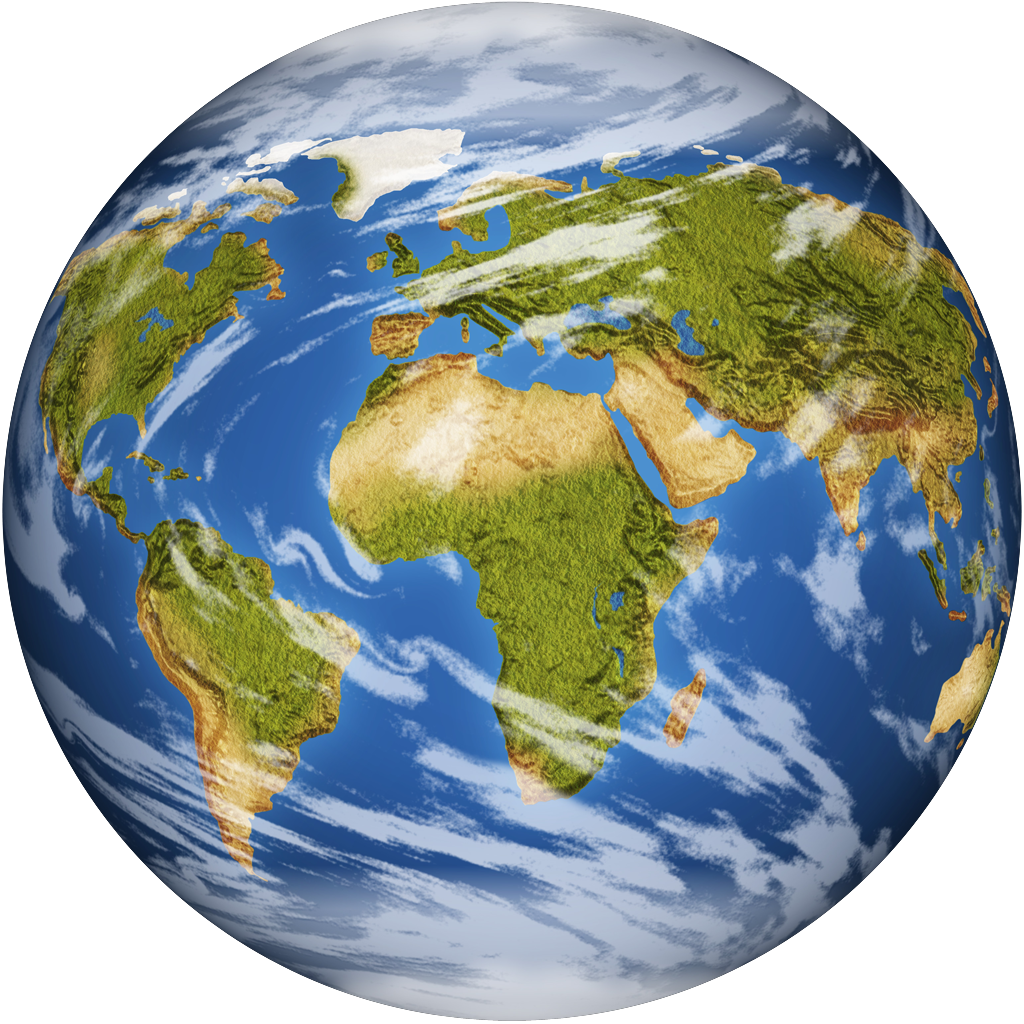 IL ROTARY PER I GIOVANI
I programmi del nostro distretto Rotary per i giovani sono principalmente:

   il Ryla
   il premio Gavioli
   lo scambio giovani (annuale e breve)
   i camp
IL ROTARY PER I GIOVANI
i primi strumenti a disposizione del Rotary per essere vicino al mondo dei giovani sono:
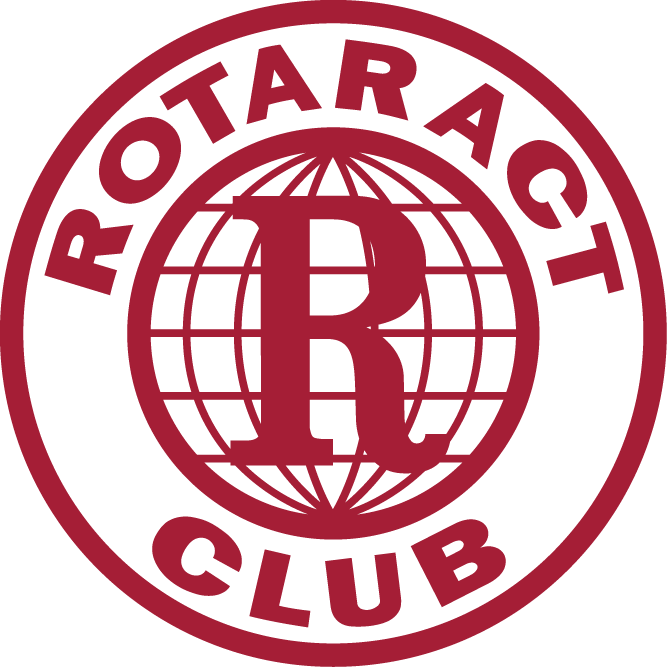